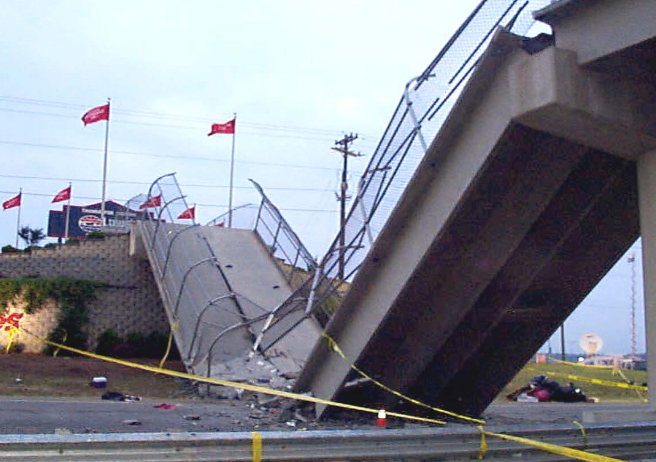 ZAŁOŻENIA PRZYJMOWANE

W

WYTRZYMAŁOŚCI MATERIAŁÓW
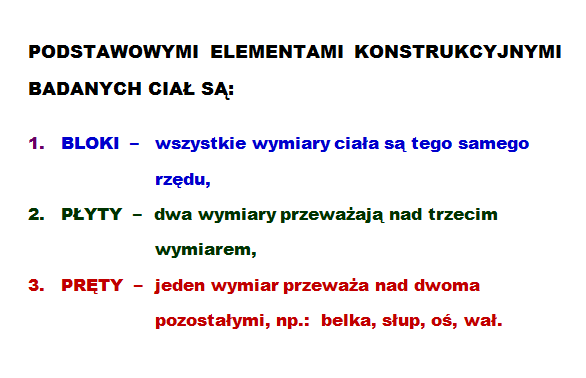 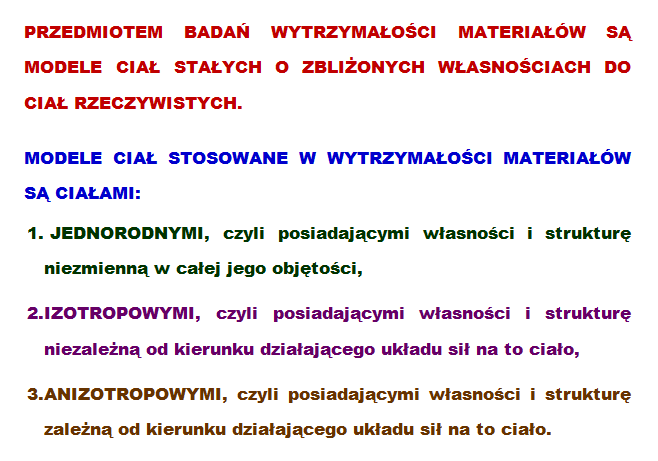 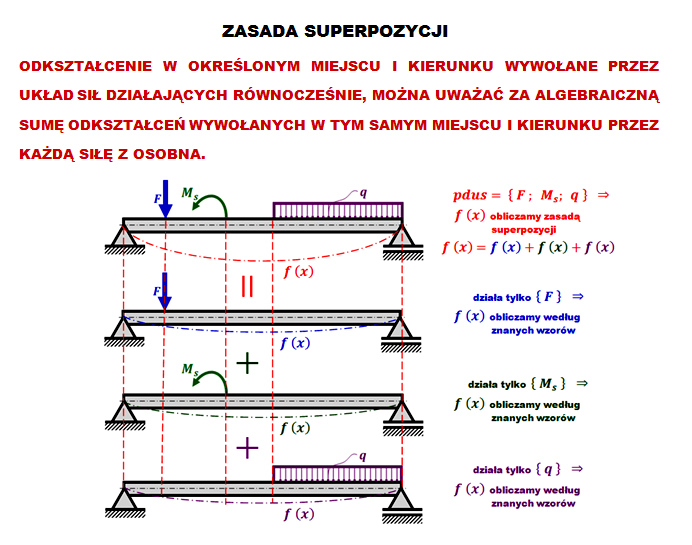 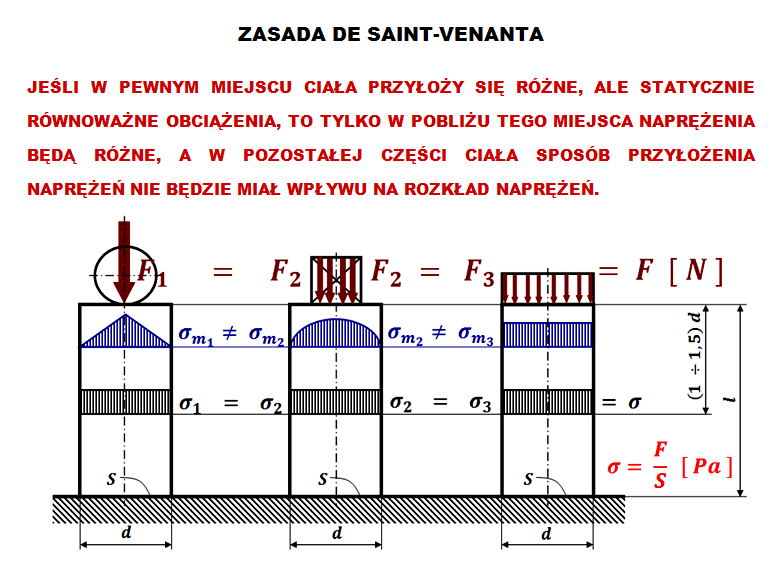